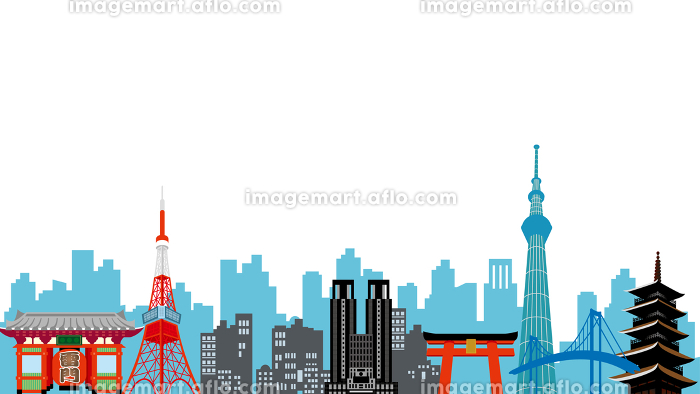 九州大学法学部東京同窓会
第1回　オンラインゼミ旅行
2021.3.7  14:00-16:00
本日のグランドルール　１
Zoom ビデオはできるだけオンでお願いします！
前半のセッション中はミュートでご参加ください
名前の表示をお願いします
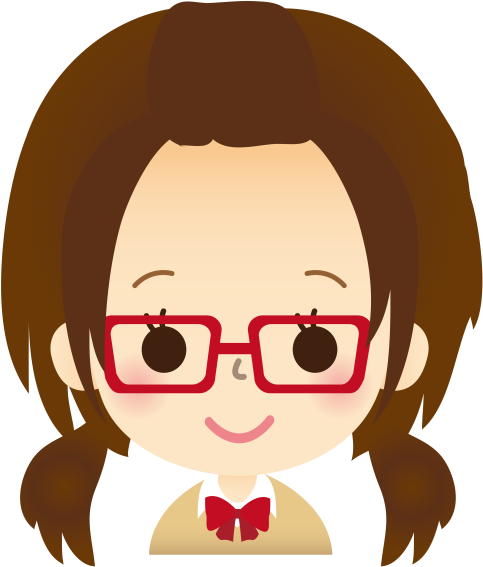 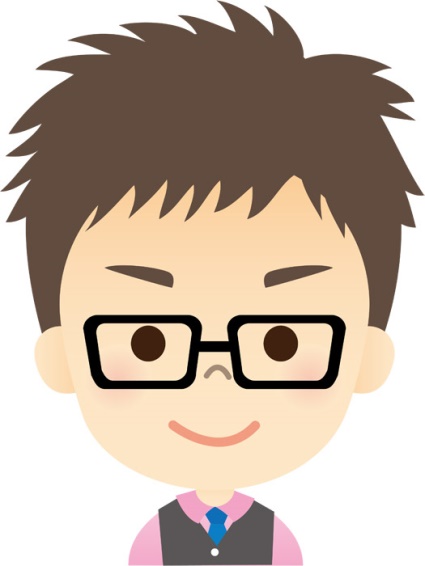 H31卒　佐古（三菱商事）
3年生　田中（徳本ゼミ）
本日のグランドルール　２
質問や問い合わせは、随時チャットに書き込んでください。
本日のホストは長野眞太郎さんと田中博子です。
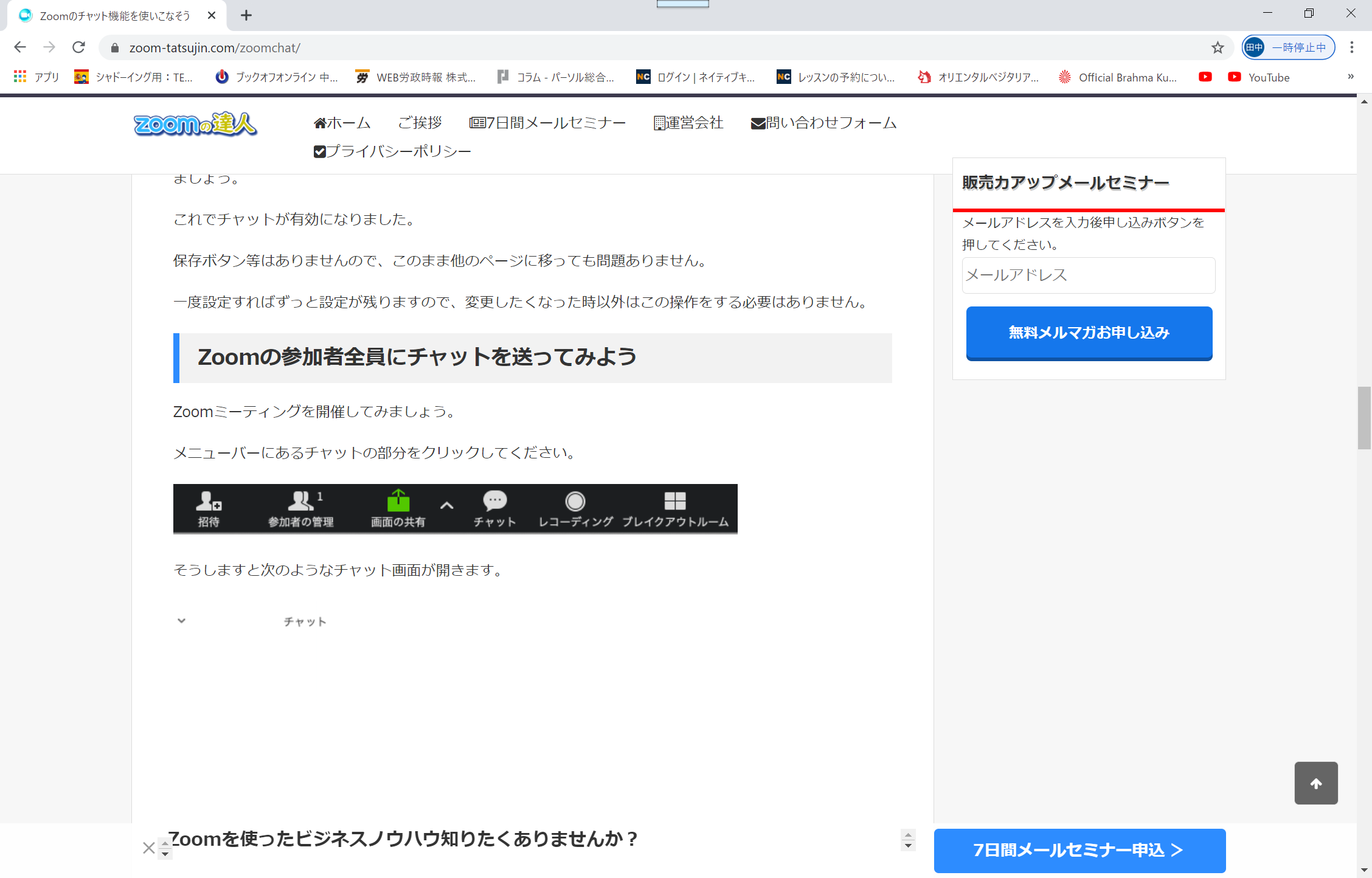 式次第
第1部　全体会（14:00-14:50 その後10分休憩）

1. 開会のご挨拶（小林事務局長、成原先生にも一言お願いしたいと思います）
2. 五十君先生からのお話し
3. 参加OBの自己紹介
        （名前、卒業年次、会社名、近況、　一人1分程度）　
4. OB代表者による就業先のご紹介
①林さん（H31 日本郵船）
②長野さん（H31 ソフトバンク）
③佐古さん(H29卒　三菱商事)
④久富さん（H27卒　菰田総合法律事務所）
5. 質疑応答
------休憩　10分----------
式次第
第2部　就職希望別交流会（15:33-16:10）

学生の皆さんが、話しを聞いていみたい部屋を訪れて自由に交流いただくセッションです。
※1回目は、こちらで部屋の割り振りをします。2回目はご自分で行きたい部屋を選んで参加してください。
　①15分×２回行います。（一つのセッションの間は同じ部屋に留まっていてください）
　②セッションが始まったら、学生の皆さんは一言ずつ簡単な自己紹介をしてから、交流を始めてください。
　③OBには何でも聞いて結構ですが、基本線は以下のような内容でお願いします。

就活の不安、苦労話、ロースクール卒業後のキャリアパス
東京での生活、東京の事
職場に慣れるかどうか、実際に就職してどうか・・・

２．質疑応答タイム
３．閉会のあいさつ（徳本先生）
-----------------16:20（終了）-------------------------------
ブレイクアウトルームの部屋分け
Room1： 佐古脩(三菱商事)、林直樹（日本郵船）

Room2： 長野眞太郎（ソフトバンク）、田中勇輝（ソウルドアウト）

Room3： 三浦はるか（大和証券）

Room4： 本馬朝子（日本銀行）、豊嶋真太郎（NHK）

Room5 :　土屋陸斗（厚労省）、渡邊諒（経産省）、黒井悠貴（国税）

Room6 : 鈴木敦士（中村総合法律事務所）、久富達也（弁護士法人菰田総合法律事務所）、佐藤滉祐（紀尾井町テーミス綜合法律事務所）、西崎侃(一橋大ロースクール）